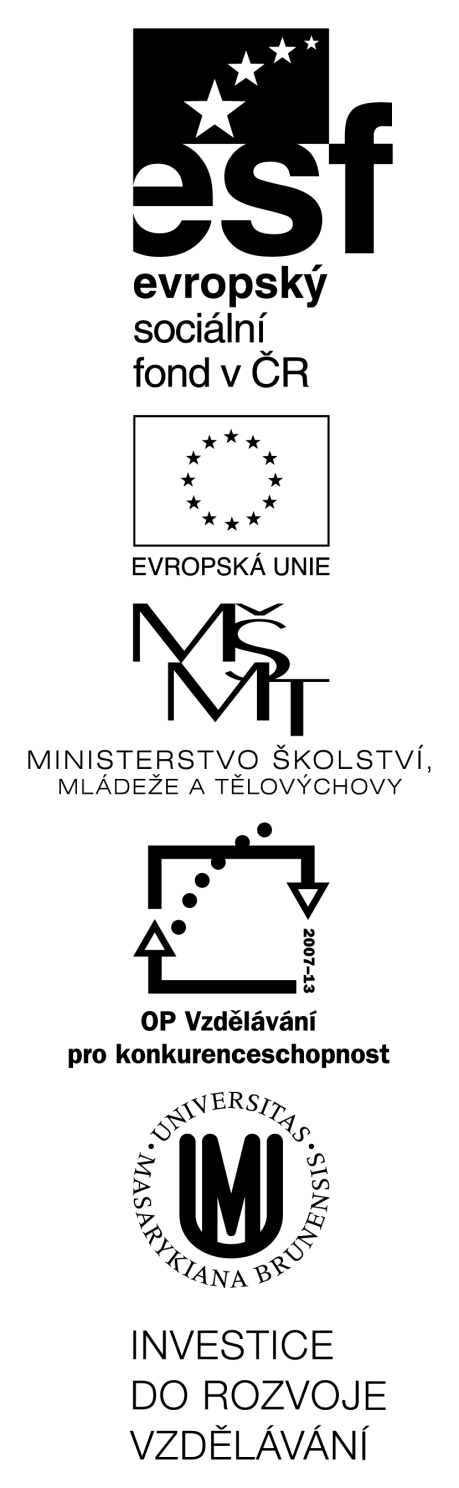 Síla prototypování(scénáře, persony, storyboardy, papírové prototypováni)
Tomáš Bouda 
KISK 2013 Komunikace Člověk-počítač
Vaše nápady???
„You can observe a lot by just watching.“

Yogi Berra
 



http://en.wikipedia.org/wiki/Yogi_Berra
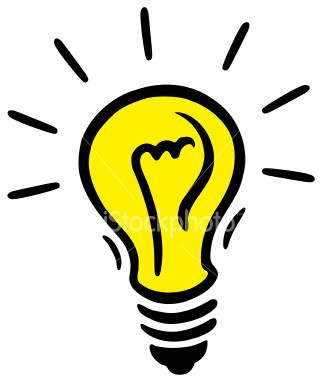 2
Tomáš Bouda    HCI na KISK
[Speaker Notes: http://www.amazon.com/You-Can-Observe-Lot-Watching/dp/0470454040  Basketbalista, který pozoroval týmové zapojení hráčů.]
Změna, inovace, nápad
Odpovězte si na dvě základní otázky:

Co chtějí vaši uživatelé?
Co chcete vy? 


Máme spoustu cílů – společenské, obchodní, finanční, ekologické apod.
3
Tomáš Bouda    HCI na KISK
Uživatelský výzkum (Analýza uživatelských potřeb)
Potřebujete vědět:

Kdo je vaše cílovka?
Jaký je váš konkrétní uživatel?
Co si vaši uživatelé myslí? 
Jaké jsou jejich hodnoty a cíle?
Jaké jsou jejich pracovní a denní úkoly?
Jaké jsou jejich konkrétní úkoly, které budou řešit prostřednictvím vaší technologie/ produktu/aplikace/řešení?
4
Tomáš Bouda    HCI na KISK
analýza uživatelských potřeb - metodologie
Pozorování uživatelů v jejich přirozeném prostředí je nejvhodnější, ale zato časově náročné. 

Dotazníkové šetření a interview jsou metody vhodné k statistické analýze a v případě většího počtu účastníků výzkumu. V případě dotazníku přicházíme o přímý kontakt s cílovou skupinou. 

Focus groups jsou užitečné, ale náročné na organizaci.
5
Tomáš Bouda    HCI na KISK
1.) Pozorování
Jack Whalen – Call Centrum pro opravu kopírek XEROX PARK http://choo.fis.utoronto.ca/fis/courses/lis2176/Readings/bobrow.pdf

Proces pozorování
 Spřátelte se s pozorovanými X nedávejte o sobě vědět.
 Pozorujte všechno, co uživatelé dělají.
 Zhodnoťte všechno, čeho jste si všimli (bez uživatelů i s uživateli v průběhu pozorování).
 Hledejte chyby a chvíle, kdy se uživatelé zmýlí nebo jim něco nejde.
6
Tomáš Bouda    HCI na KISK
[Speaker Notes: http://www.linkedin.com/pub/jack-whalen/10/635/5bb
One of my favourite examples of participant observation
comes from Jack Whalen and colleagues at Xerox PARC.
They were studying a call centre for photocopier repair,
so these were people who field questions for technicians,
and, over the telephone, help them work through troubleshooting broken photocopiers.
Doing this over the phone can be extremely difficult.
What Whalen and colleagues found was that, as you might expect,
the most proficient person in this copier repair centre was the person who’d been the longest.
It was the skill that they’d built up over a period of time.
What’s interesting is that the second most effective person at this repair centre was not the  person
who’d been the second longest, but rather the person who’d sat next to the person who had been the longest.
What they realized was that, by sitting next to an expert, these repair technicians were able
to pick  up all of the informal skills of doing repair work that aren’t written down in manuals anywhere.
And it’s this apprenticeship model that helped somebody really excel in their job.]
Dotazník a Interview
Jak si vybrat respondenty?
Z cílové skupiny?
Mohou aktuálně systém užívat/nevyužívat?


Nábor respondentů
Soc. sítě
„Zeptej se bráchy“
Motivujte je!
7
Tomáš Bouda    HCI na KISK
Dotazník a Interview
Položte dobrou otázku, dostanete dobrou odpověď. 
Dobré otázky
Jak je pro vás denní update systému podstatný?
Co na programu máte rádi?
-> Používejte otevřené otázky
-> Ticho je také důležité, většinou pak někdo začne mluvit. 
Špatné otázky
Co byste dělal/měl rád/chtěl v tomto hypotetickém případě. 
Jak často cvičíte?
-> Nepoužívejte škálu.
-> Nepoužívejte otázky typu ano/ne.
8
Tomáš Bouda    HCI na KISK
Persony
Persony = Abstraktní profily konkrétních lidí (našich uživatelů)

 Věk
 Demografické faktory
 Motivace, přání, sny, záměry, cíle, chování, etc.
 Obrázek a jméno


Chceme navodit empatii (psychologie apod.)
9
Tomáš Bouda    HCI na KISK
Persony
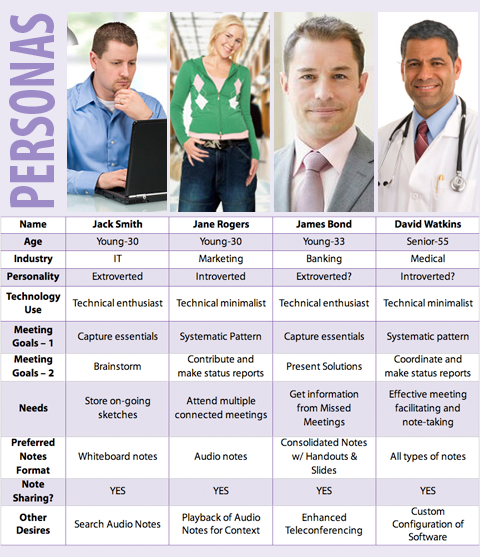 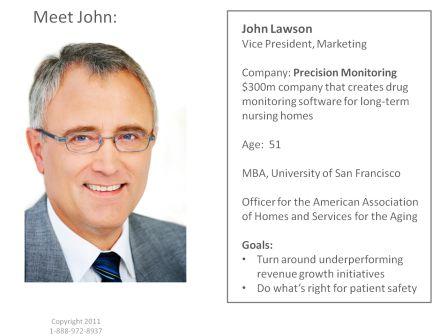 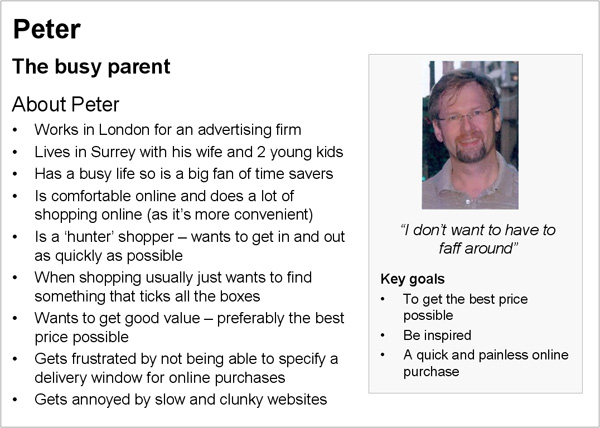 10
Tomáš Bouda    HCI na KISK
Prototypování
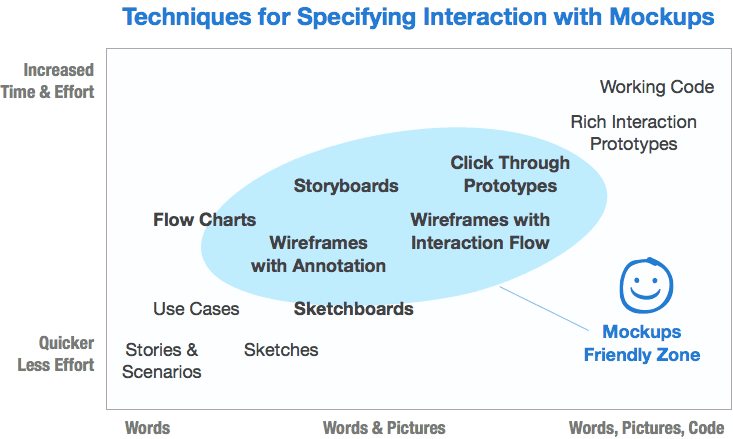 Zdroj: http://support.balsamiq.com/customer/portal/articles/107999-specifying-interaction-with-mockups
11
Tomáš Bouda    HCI na KISK
Prototypování
Tipy a triky:

 Všechny materiály mějte na jednom místě. 
 Pracujte rychle a používejte znovupoužitelné části. 
 Udělejte si fotku přístroje, na který budete vytvářet aplikaci. 
 Pokud je to možné, využívejte známe grafické a interakční elementy daného systému.
12
Tomáš Bouda    HCI na KISK
Prototypování - typologie z hlediska technologie
-Storyboardy

-Papírové prototypování

Wizard of Oz 

Digitální mockup 
digitální prototyp vytvořený za pomoci speciálního software. 

Video prototypování 
podobně jako storyboardy.
13
Tomáš Bouda    HCI na KISK
Storyboardy
Storyboard = kreslený scénář, který nám pomůže pochopit kontext uživatel – prostředí – designovaný nástroj/aplikace/ produkt. Zachycuje děj, příběh, scénář. 

Nejde o pěkné obrázky, ale o předání nápadu a představy.
14
Tomáš Bouda    HCI na KISK
Storyboardy
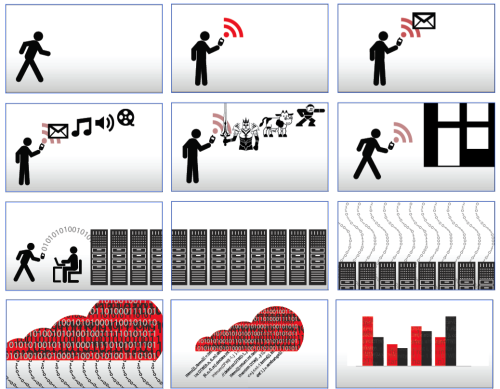 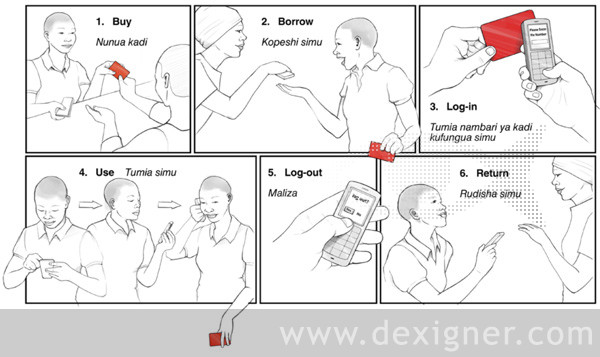 15
Tomáš Bouda    HCI na KISK
Papírové prototypování
Výhody

Odhalíte zásadní chyby v designu rozhraní. 
Šetříte peníze za vývoj špatného produktu.
Můžeme experimentovat s mnoha variantami. 
Špatně navržený papírový prototyp můžeme vyhodit a vytvořit úplně nový.
Usnadňujete komunikaci mezi vývojovým týmem, designérem, uživatelem a vámi (klientem).
Nemusíte programovat.
Umocňuje kreativitu.
16
Tomáš Bouda    HCI na KISK
Papírové prototypování
Potřebujete

Model přístroje
Různé papíry
Tužky, fixy, pastelky
Nůžky, lepidlo, izolepu
17
Tomáš Bouda    HCI na KISK
Papírové prototypování
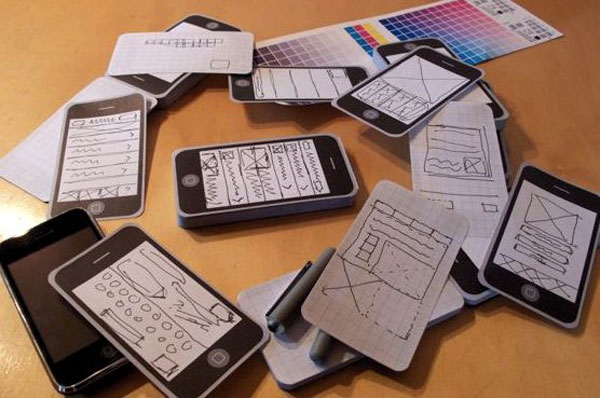 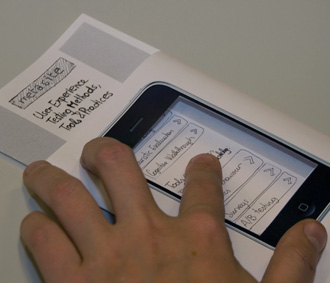 18
Tomáš Bouda    HCI na KISK
Papírové prototypování
Přemýšlejte

Za jak dlouho jste schopni vytvořit první obrazovku?
Můžete si vytvořit rozmnoženinu první obrazovky. 
Jak rychle jste schopni případně prototyp změnit?
19
Tomáš Bouda    HCI na KISK
Rozbalovací menu
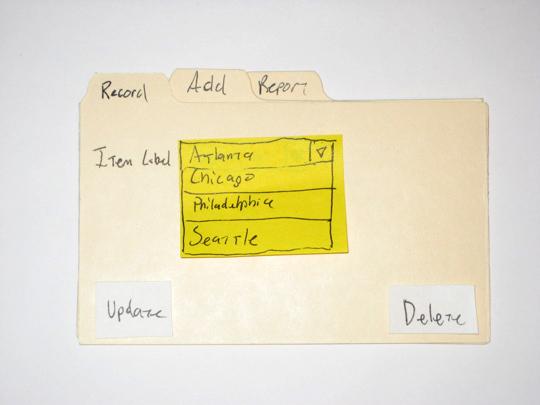 20
Tomáš Bouda    HCI na KISK
Označení
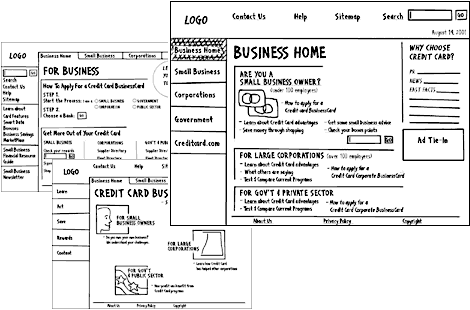 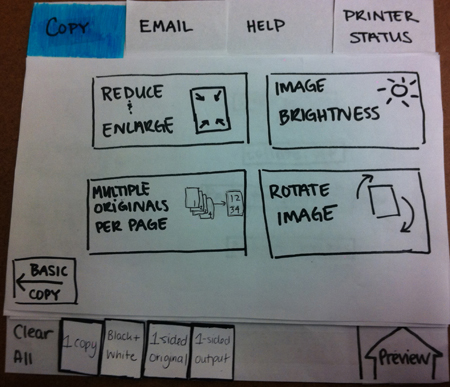 21
Tomáš Bouda    HCI na KISK
Textová pole
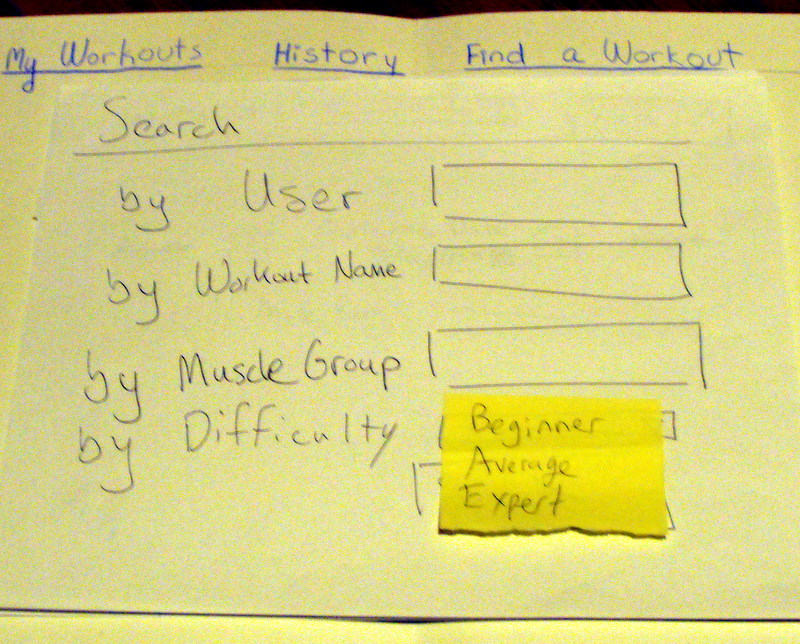 22
Tomáš Bouda    HCI na KISK
Ovládání
Snažte se používat prvky systému, pro který prototypujete.
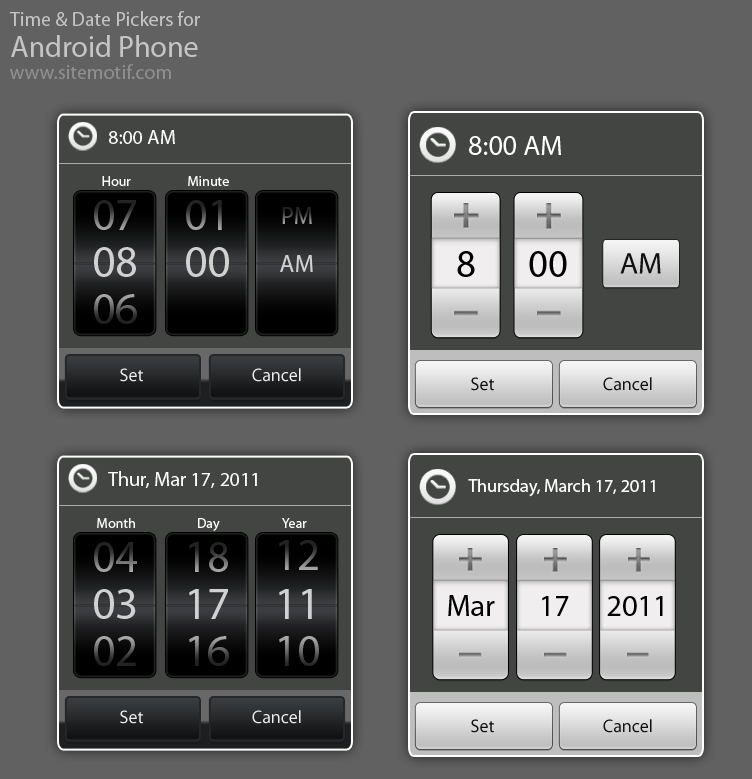 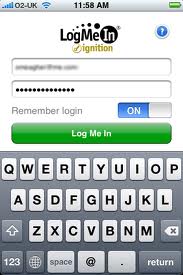 23
Tomáš Bouda    HCI na KISK
Závěr
Prototypujte levně a rychle.
24
Tomáš Bouda    HCI na KISK
Literatura a odkazy
SNYDER, Carolyn. Paper prototyping: the fast and easy way to design and refine user interfaces. San Diego, CA: Morgan Kaufmann Pub., c2003, xxiv, 378 p. ISBN 15-586-0870-2.

Prototypování aplikací na iPhone. Výhody X nevýhody, Jak na to v krocích. Pozadí, standardizované ovládání: tap bar, posuvné ovládání, vkládání textu, výběr možností, označení možností, upozornění, Segmentované ovládaní. http://www.codeproject.com/Articles/111949/Excerpt-from-Designing-the-iPhone-User-Experience
 
Templates iphone a některých Windows a Android telefonů (volně ke stažení): http://www.tripwiremagazine.com/2012/07/free-printable-sketching-wireframing-templates.html
 
Stránka, kde lze stáhnout komponenty pro papírové prototypování HTC, Tablety s HoneyCompem, iPhone, iPad atd. http://www.zurb.com/playground/honeycomb-stencils
 
Zajímavý článek o prototypování: http://www.userfocus.co.uk/articles/paperprototyping.html
25
Tomáš Bouda    HCI na KISK
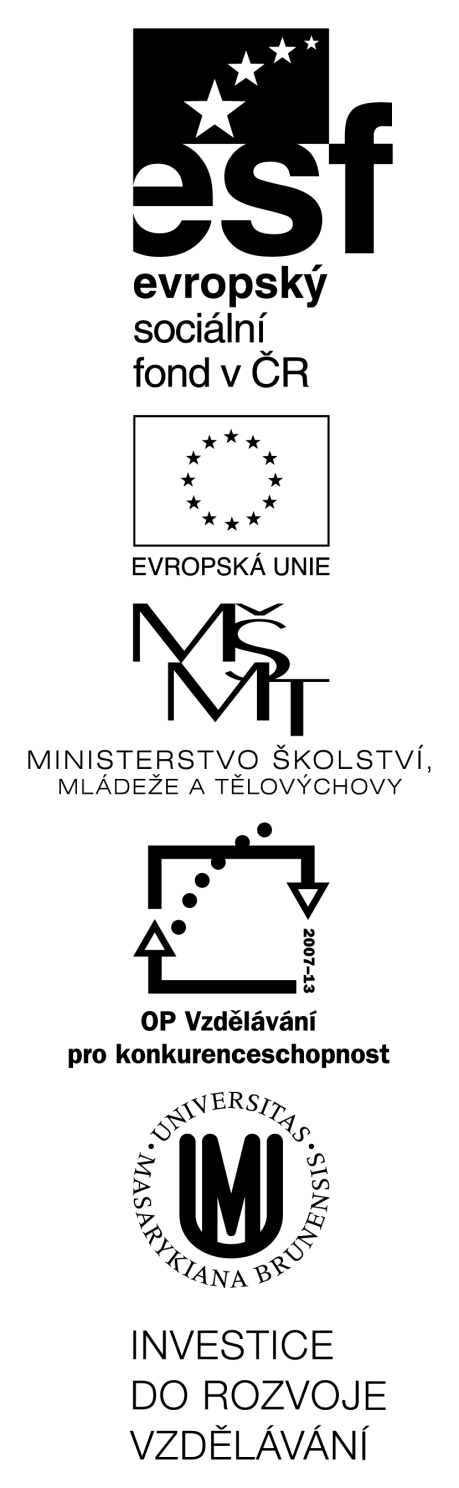 Děkuji za pozornost
Tomáš Bouda 
boudatomas@gmail.com
KISK 2012 Komunikace Člověk-počítač